SELAMAT HARI JADI
*Semoga panjang umur dan murah rezeki
By: YUNA & SHAFATIN
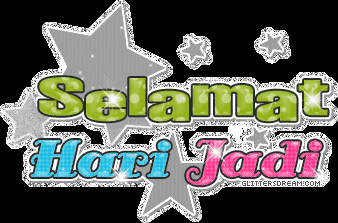 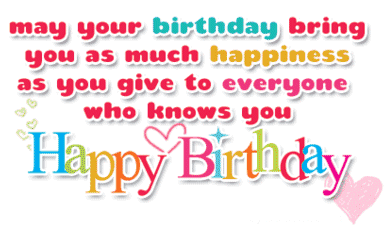